写真をもとに
　　　話そう
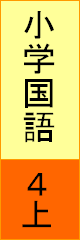 ６６～７０ページ
一
しゅう
周
冷
れい
気
喜
き
げき
気
しょう
象
台
Copyright (C) 2016 / 柏市教育委員会　 All Rights Reserved.